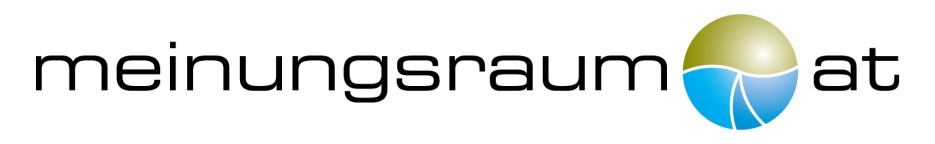 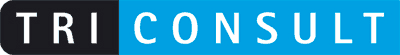 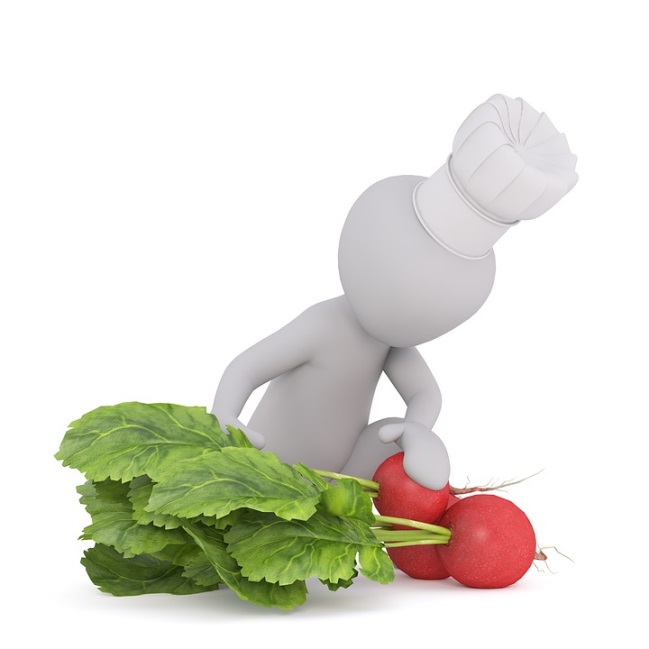 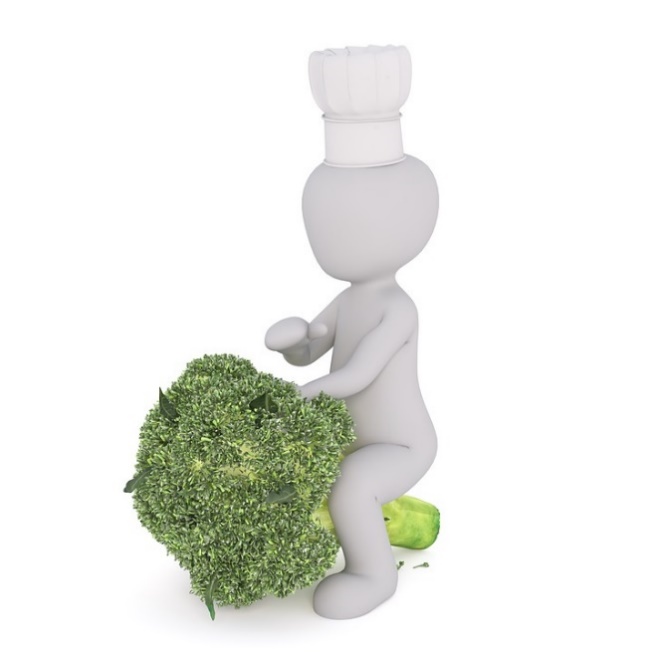 Eigenstudie
Veganer/Vegetarier
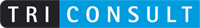 Inhalt
Studienbeschreibung
Ergebnisse
Summary
Stichprobenbeschreibung
Rückfragen/Kontakt
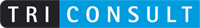 1.1 Studienbeschreibung
Aus Gründen der leichteren Lesbarkeit: 
     	-   verzichten wir auf eine geschlechterspezifische Differenzierung, wie z.B. Österreicher/Innen. Entsprechende Begriffe 	    gelten im Sinne der Gleichbehandlung geschlechtsneutral. 
	-   zeigen wir bei Bedarf Datenbeschriftungen mit 2% und weniger nicht an 
Mittelwerte werden exklusive „Weiß nicht“/“Keine Angabe“ berechnet
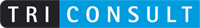 Angaben in Prozent der Bevölkerung ab 16 JahrenQuelle: Triconsult/meinungsraum 2018
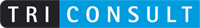 Bereitschaft zur Auszahlung für passende Produkte v.a. bei Veganern und Vegetariern sehr hoch
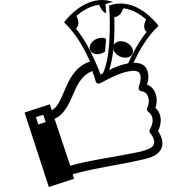 Österreicher sind im Schnitt bereit 21% mehr zu zahlen
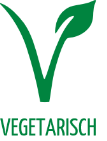 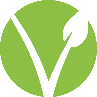 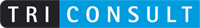 Aufzahlungsbereitschaft über die Einkommensklassen gleich hoch
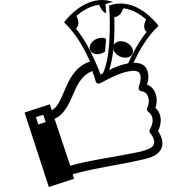 Bereitschaft bei Veganer/Vegetarier unabhängig vom Einkommen
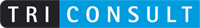 Kriterien für Kaufentscheidung bei Produkten des täglichen Bedarfs: Nachhaltigkeit und Kennzeichung  stehen im Vordergrund
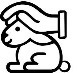 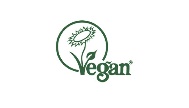 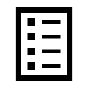 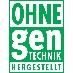 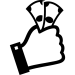 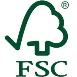 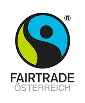 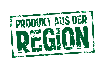 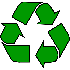 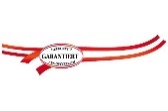 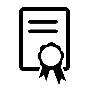 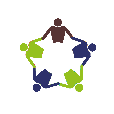 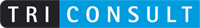 Bewusster Konsum für Veganer und Vegetarier wichtiger als für RestbevölkerungIm Vordergrund stehen „körpernahe“ Produkte wie Ernährung und Kosmetik
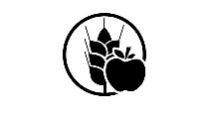 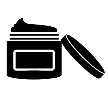 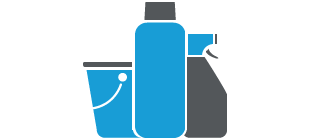 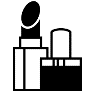 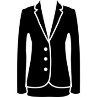 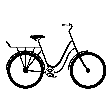 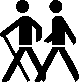 Gründe gegen (vermehrten) Fleischkonsum: Allen gemeinsam: Gegen Industrielle Massentierhaltung
Industrielle Massentierhaltung ist nicht artgerecht
Welthunger/Armut
Nutztierhaltung ist nicht nachhaltig /CO² Produktion
Ethische/
moralische Gründe
Vegetarier
Veganer
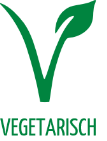 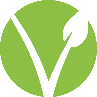 Ethische/
moralische Gründe
Industrielle Massentierhaltung ist nicht artgerecht
Abneigung/ schmeckt nicht
Gesunde Ernährung
Flexitarier
Medikamente/
Hormone im Futter/Fleisch
Industrielle Massentierhaltung ist nicht artgerecht
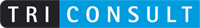 Veganer und Vegetarier ethisch/moralisch geprägt, Flexitariern geht es um Gesundheit
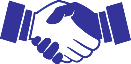 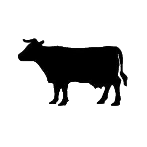 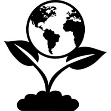 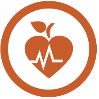 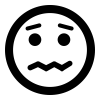 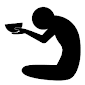 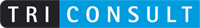 Veganer und Vegetarier betreiben deutlich höheren Aufwand um den Anforderungen entsprechende Lebensmittel zu kaufen
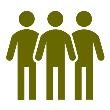 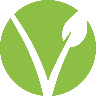 Österreichische Bevölkerung
Veganer/Vegetarier
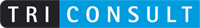 Häufigste Informationsquelle ist das Internet, Flexitarier informieren sich kaum
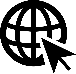 Informieren sich nicht aktiv über vegane Produkte:

Flexitarier: 73%
Vegetarier: 39%
Veganer: 18%
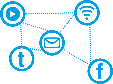 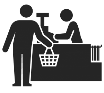 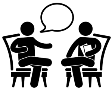 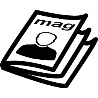 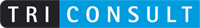 Veganer/Vegetarier unterstützen deutlich häufiger NGOs/Vereine/Organisationen
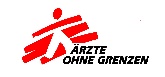 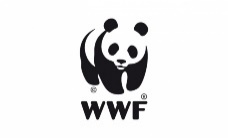 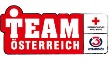 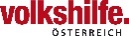 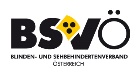 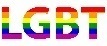 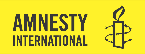 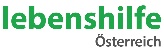 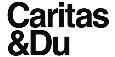 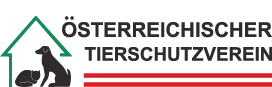 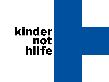 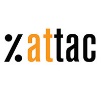 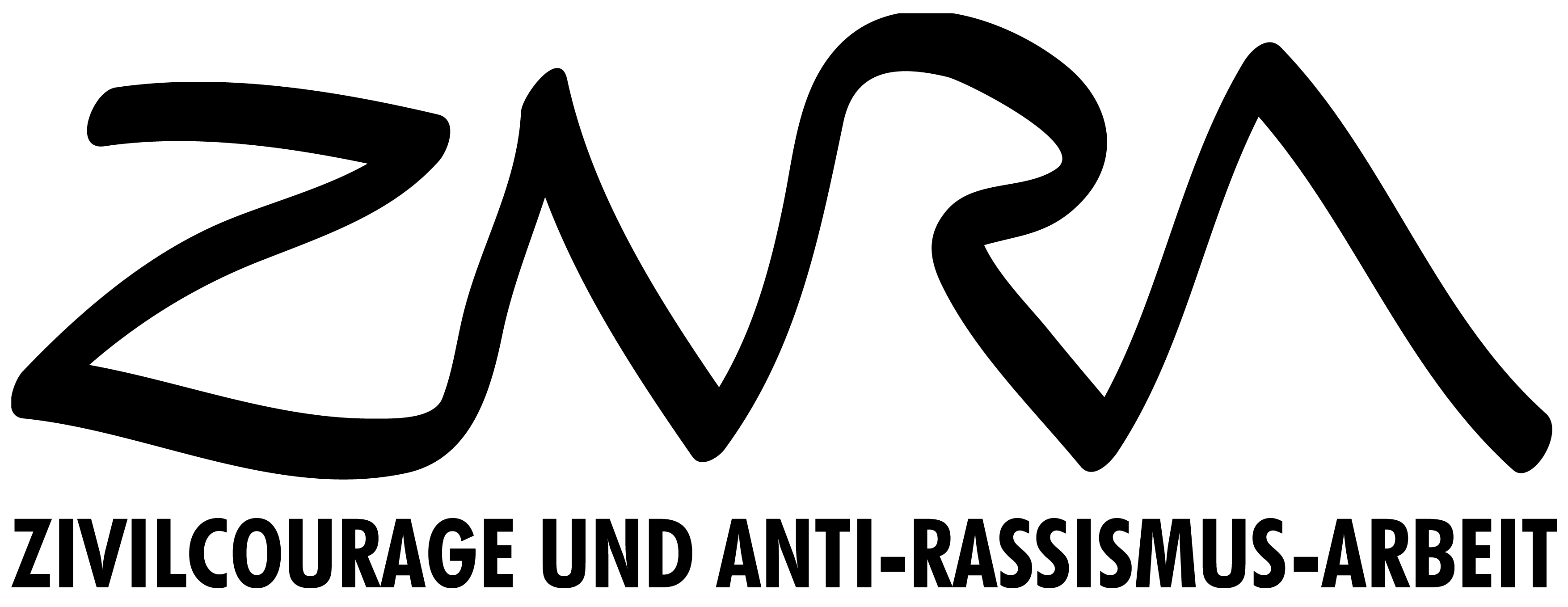 3. Summary
Veganismus und Vegetarismus haben sich in den letzten Jahren stark nach oben entwickelt. Lagen diese Ernährungsformen 2005 noch bei rund 3%, sind es 2017 mit 10% fast 3 mal so viele Menschen. Ein Grund näher anzusehen, wie diese Gruppe in Konsumfragen tickt.

Beim Einkauf von nachhaltigen Produkten zeigen Veganer mit einem Aufschlag von fast 50% die höchste Aufzahlungsbereitschaft, Vegetarier (fast 30%) und Flexitarier liegen mit 25% etwas über den Mischkost-Essern. Man sieht, dass vor allem die Veganer und die Vegetarier eine deutlich erhöhte Zahlungsbereitschaft haben.

Besonders Interessant: Diese Aufzahlungsbereitschaft ist bei den Veganern/Vegetariern unabhängig vom Einkommen.

Kaufentscheidungen sind demgemäß auch weniger Preis- Leistungsgetrieben. Im Vordergrund steht Tierversuchsfreiheit und Nachhaltige Erzeugung und genaue Kennzeichnung der Produkte.

Bewusster Konsum ist der Vegetarier/Veganer Gruppe vor allem bei Ernährung und bei der Pflegenden Kosmetik wichtig. Aber auch Haushalts- und Reinigungsmittel werden deutlich bewusster ausgewählt. 

Über die Produktkategorien zeigen sich deutlich die Unterschiede zwischen den Mischessern und jenen, die auf alternative Ernährungsformen setzen: In fast allen Produktkategorien legen die Vegetarier/Veganer doppelt so häufig Wert auf bewussten Konsum.
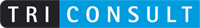 3. Summary
Was sind aber die Beweggründe für die Abkehr von Fleisch? Neben der Einigkeit gegen Massentierhaltung gibt es deutliche Unterschiede zwischen den Gruppen: 

Veganer: sehen vor allem moralisch ethische Gründe und sehen in Welthunger und Armut ein Thema, sind also stark moralisch getrieben.
Vegetarier: sehen ebenso Ethisch moralische Gründe, Ablehnung von Fleisch (Geschmack) spielt hier eine deutlich höhere Rolle als in den anderen Gruppen.
Flexitarier: Wenden sich ebenfalls gegen die industrielle Massentierhaltung, es steht aber eher die gesunde Ernährung/keine Medikamente im Essen im Vordergrund.

Um die zu den eigenen Anforderungen passenden Produkte zu erstehen betreiben fast die Hälfte der Sonderernährer einen sehr großen Aufwand, in der Gesamtbevölkerung tun dies nur 15%.

Flexitarier informieren sich kaum über vegane/vegetarische Produkte, die beiden anderen tun dies sehr wohl und zwar hauptsächlich im Internet.

Das vermehrte Soziale Engagement der Veganer/Vegetarier lässt sich auch am Engagement für Vereine/NGOs festmachen: Die stärkste Unterstützung erfahren Umwelt- Natur- und Tierschutz mit 80%, demgegenüber stehen 34% aus der Gesamtbevölkerung, die solche Vereine unterstützen.
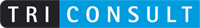 4.1 Stichprobenbeschreibung - ÖREP
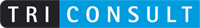 5. Rückfragen/Kontakt
Studienleitung:	 	Felix Josef/Herbert Kling
	
	Herbert Kling (meinungsraum):	+43 (0)1 512 8900 16
					herbert.kling@meinungsraum.at

	Felix Josef (Triconsult).		+43 (0)1 408 49 31
					josef@triconsult.at
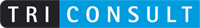